SLOVENIA
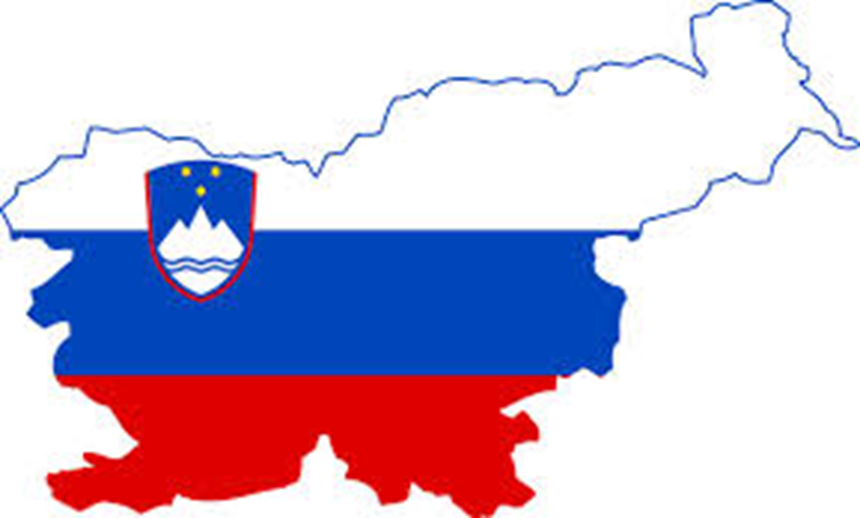 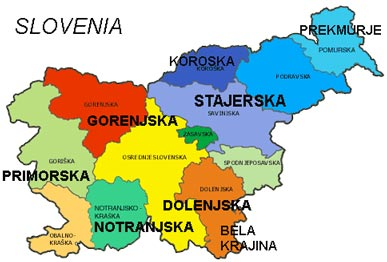 FLAG AND COAT OF ARMS
Slovenian flag is white, blue and red.
On coat of arms we can see  triglav-Sloveian highest mountan, three sixt branch stars and  sea.
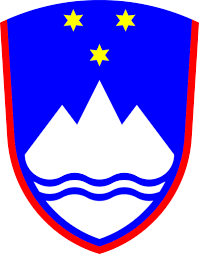 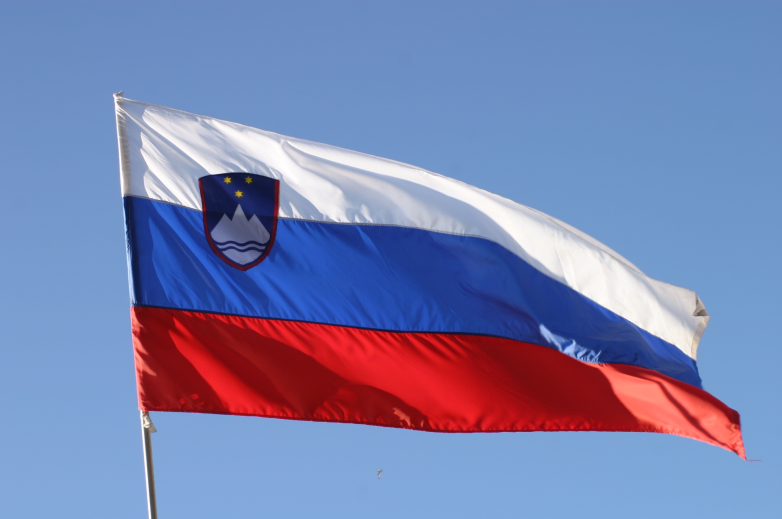 POSITION
Slovenia is between: CROATIA, HUNGARY, ITALY and AUSTRIA
It is positioned in the middle-east Europe
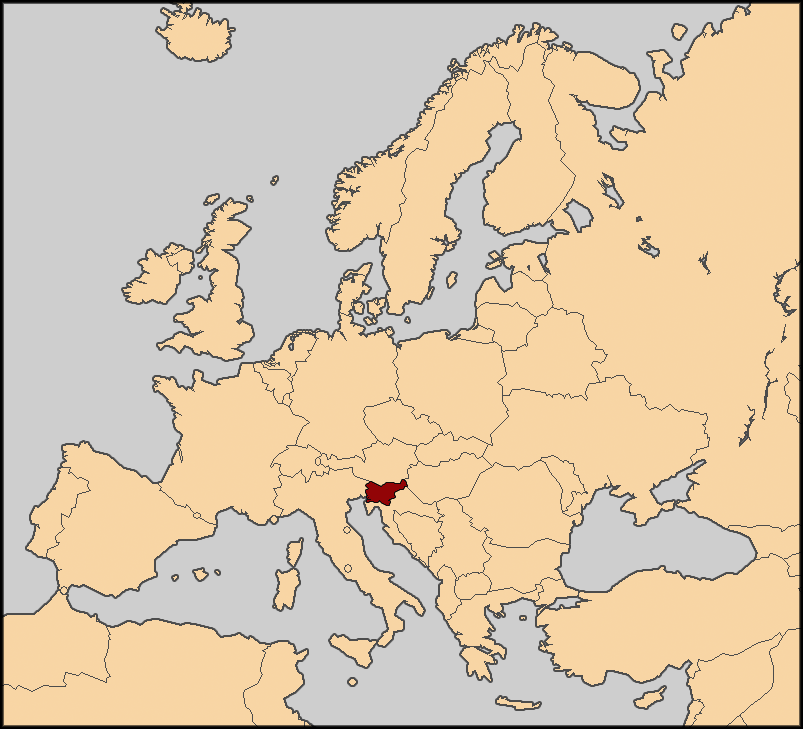 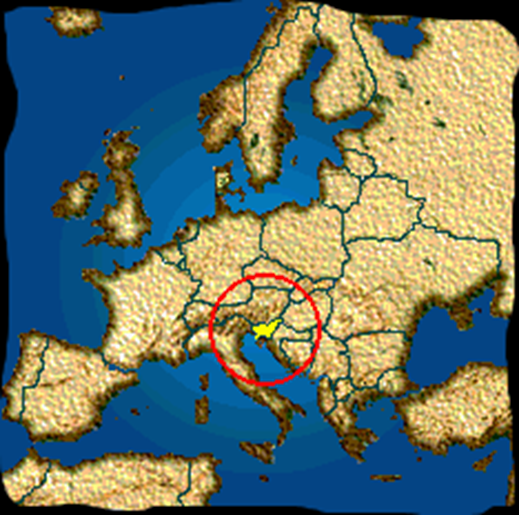 SLOVENE TRADITIONAL FOOD
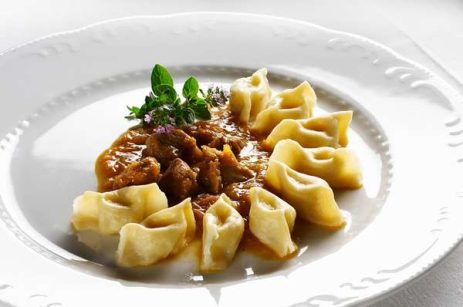 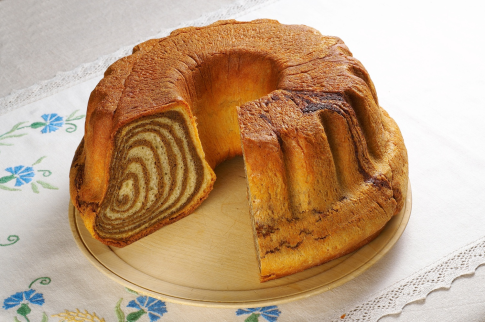 Ajdovi vlivanci
Kranjska sausage
Šunka v tünki
Beef soup
Jota
Ričet                                      Žlikrofi                                   Potica
Prežganka
Bograč
Mineštra
Golaž
Apple mouse(čežana)
Kraški pršut                       Prekmurska gibanica           Žganci                        
Potica
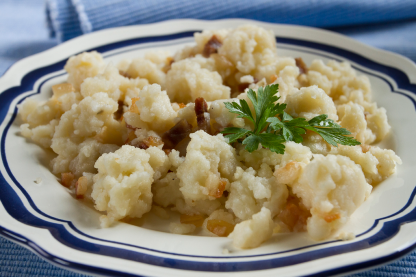 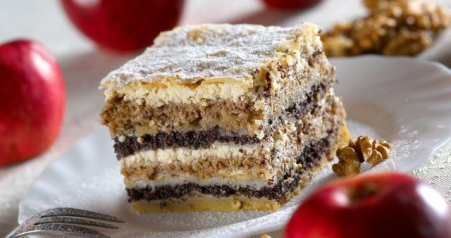 IMPORTANT TOWNS
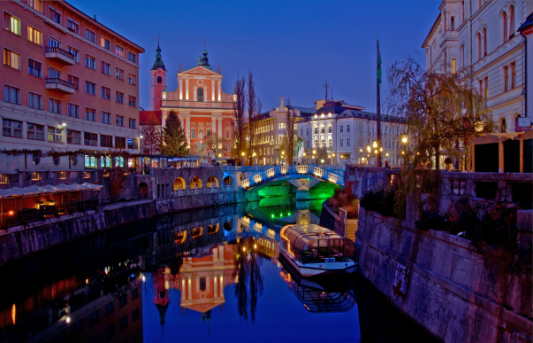 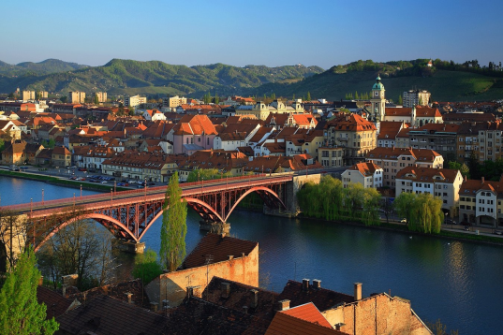 Ljubljana
Maribor
Koper
Novo mesto            Ljubljana                       Maribor
Celje                 
Kranj
Velenje
Ptuj
Murska Sobota 
                                            Koper                       Ptuj
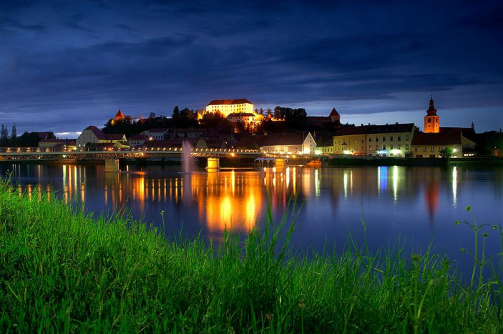 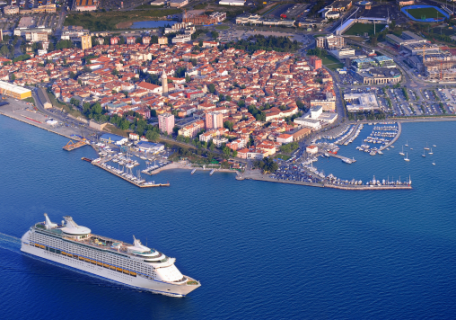 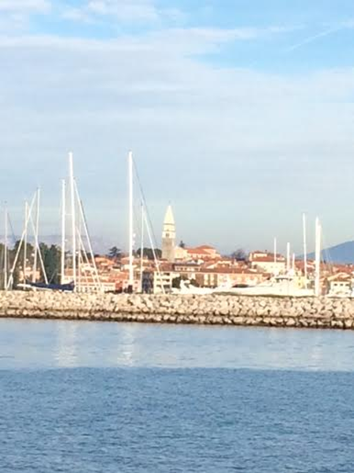 TURIST ATTRACTIONS
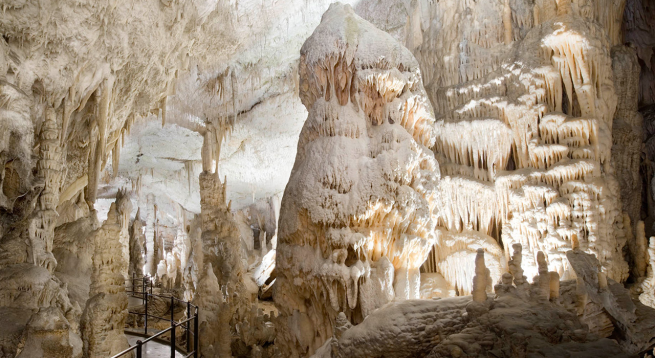 Postojna,
Bled,
Bohinj,
Portorož,
Lipica,                                                         
Ptuj,                       Postojna cave                          Izola
Idrija,
Kamnik,
Cerknica,
Slovenija has mountains, caves, lakes and a beautiful sea side.
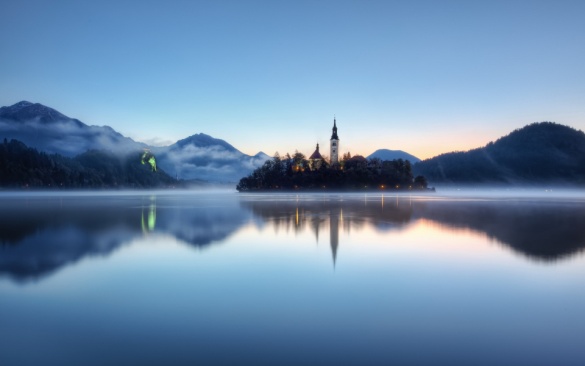 LAKE BLED
In Bled there is Blejsko jezero (lake Bled)
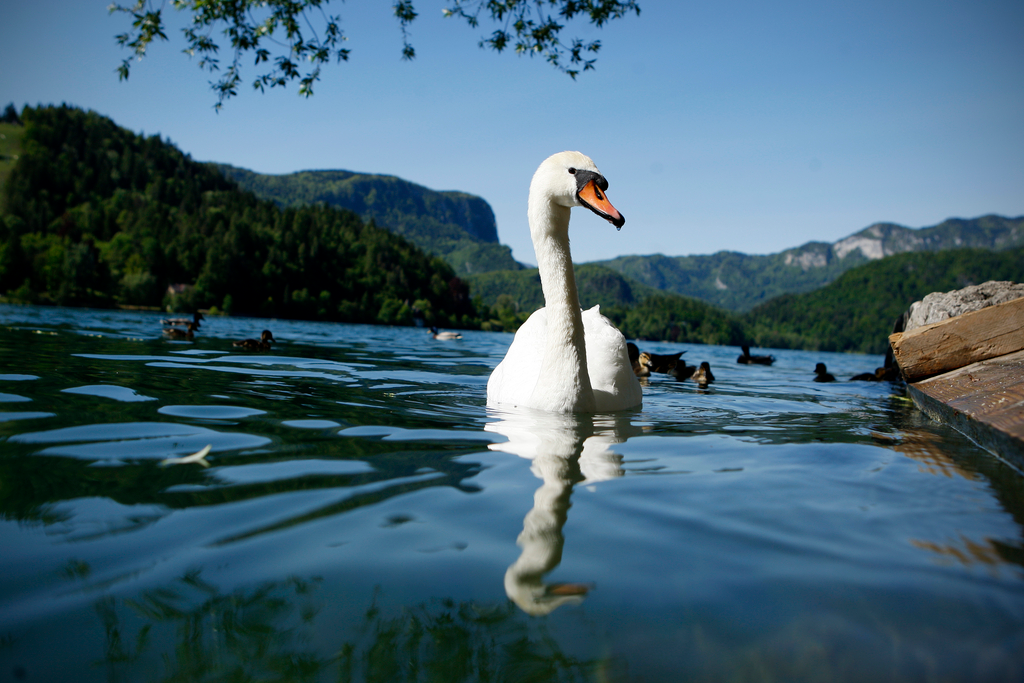 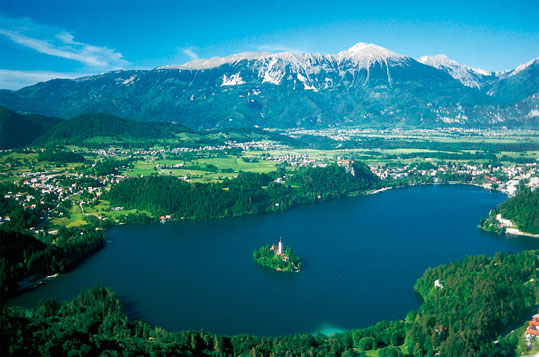 KOPER
In Koper there is a port Koper is 3 km long and is really important for Slovenia and Evrope.
It is also the capital of Primorska and it has 24996 inhabitants.
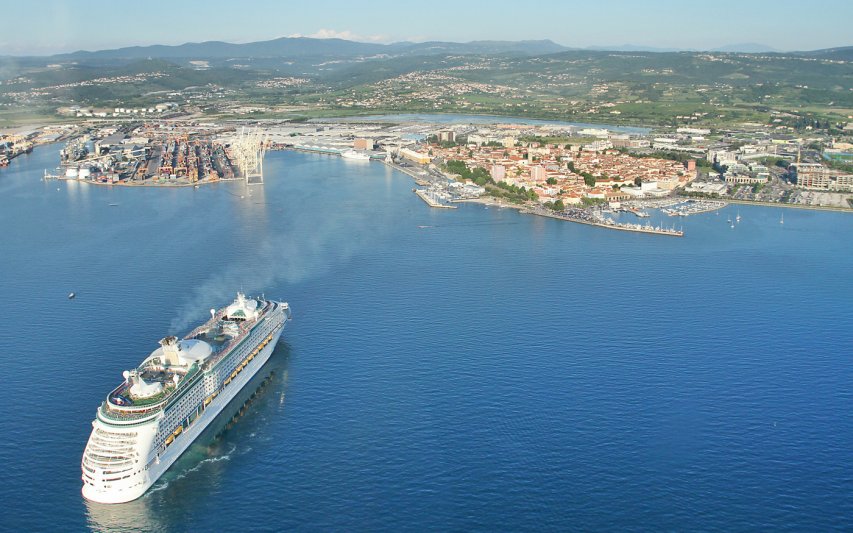 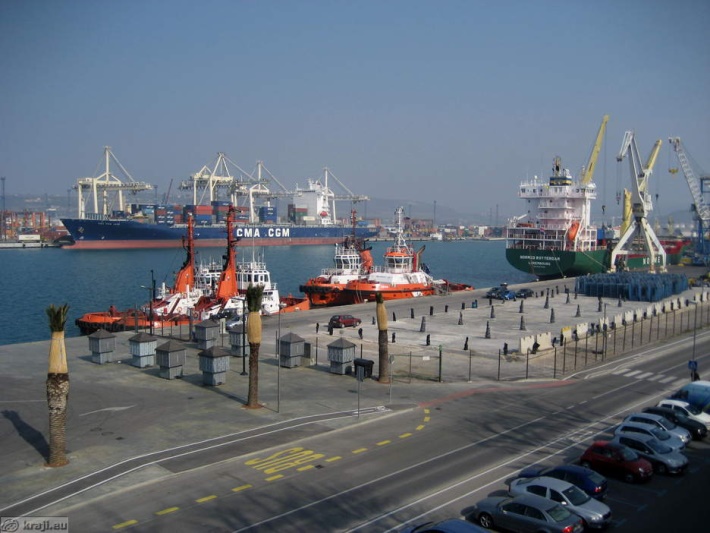 PORTOROŽ
Is a touristy town with a lot of hotels.
It has 2849 inhabitants.
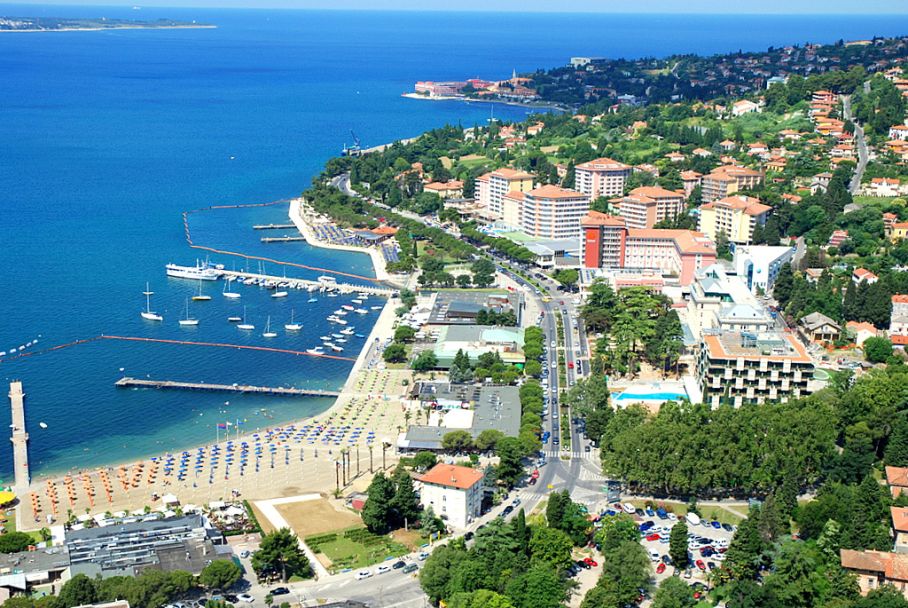 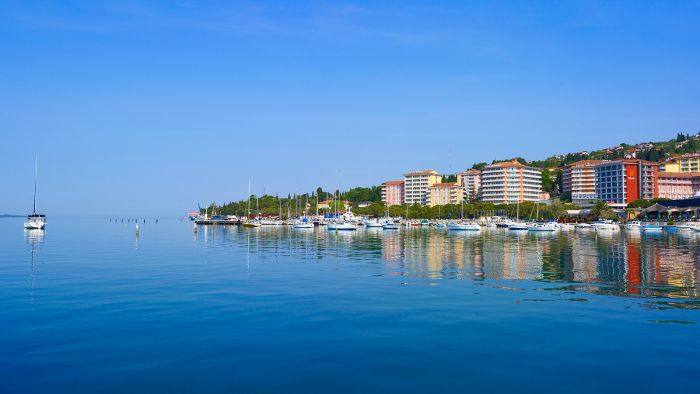 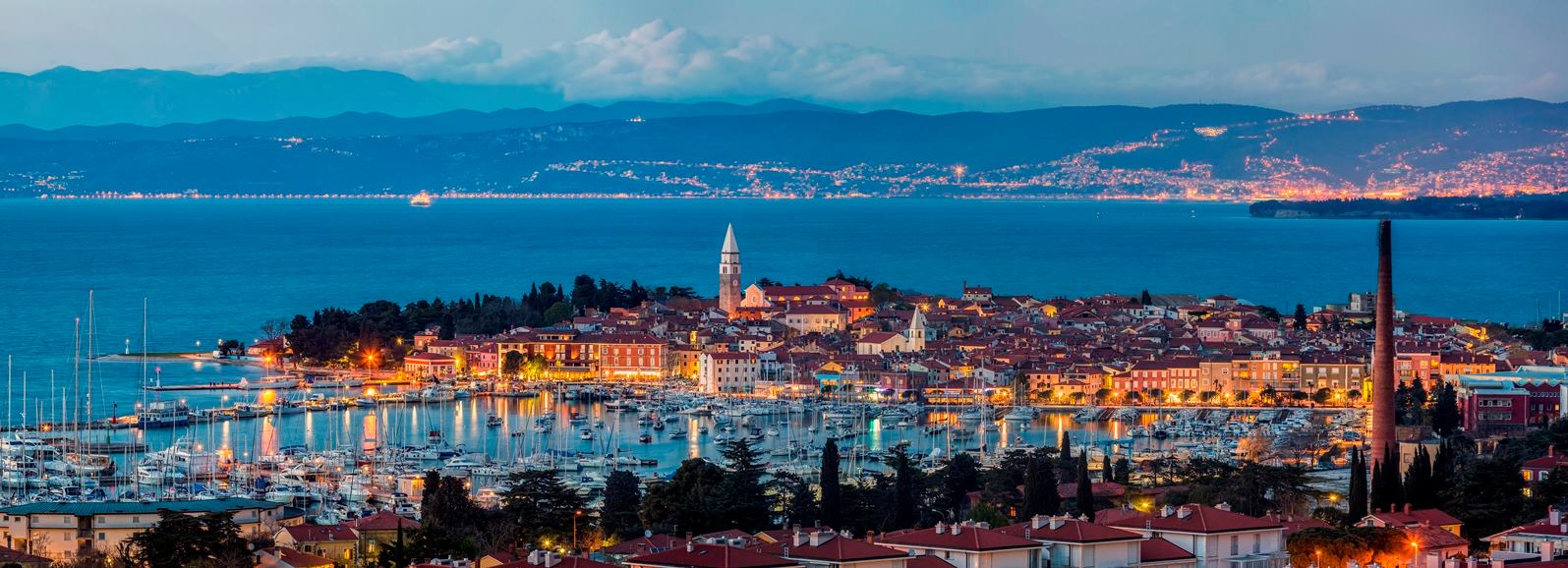 IZOLA
It has 15687 inhabitants.
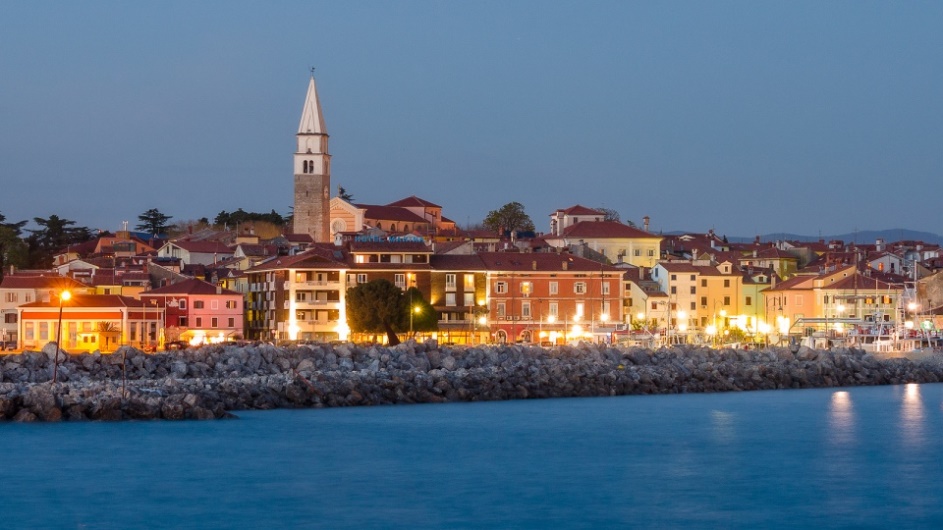 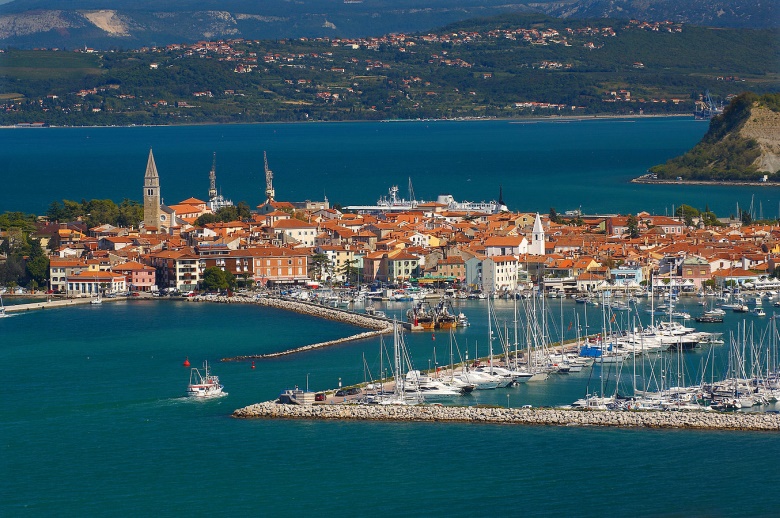 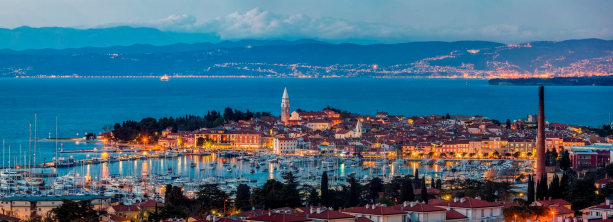 PIRAN
Is one of the oldest towns in Slovenia.
It was populate alredy in 670.
Piran has 4092 inhabitants.
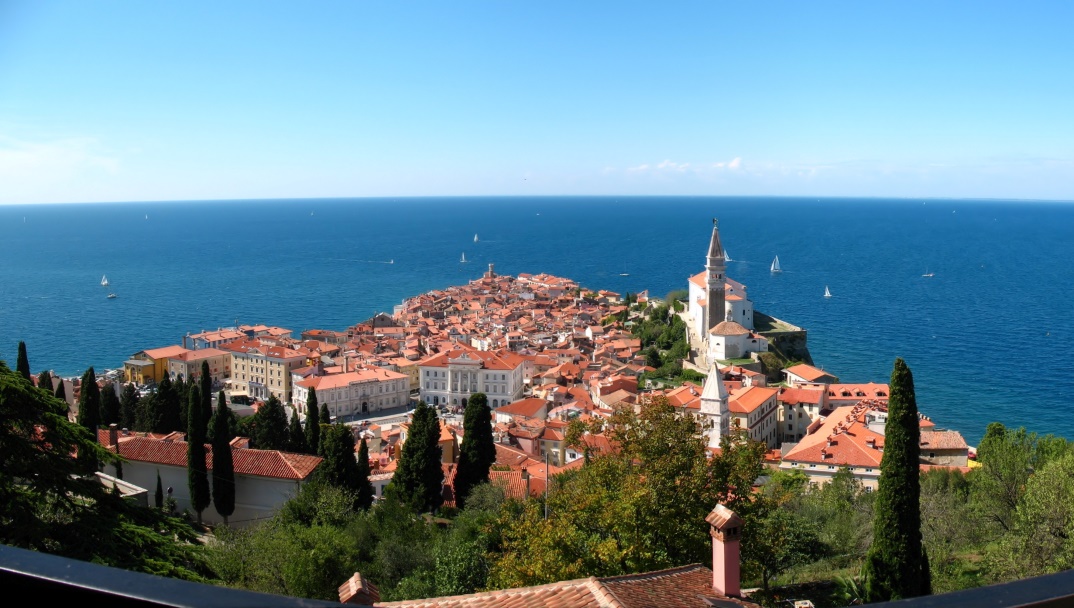 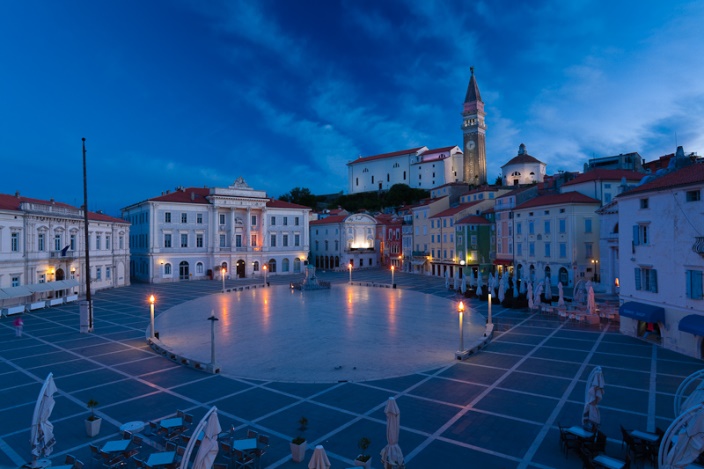 ANKARAN
It has 2984 inhabitants.
Is a touristy town.
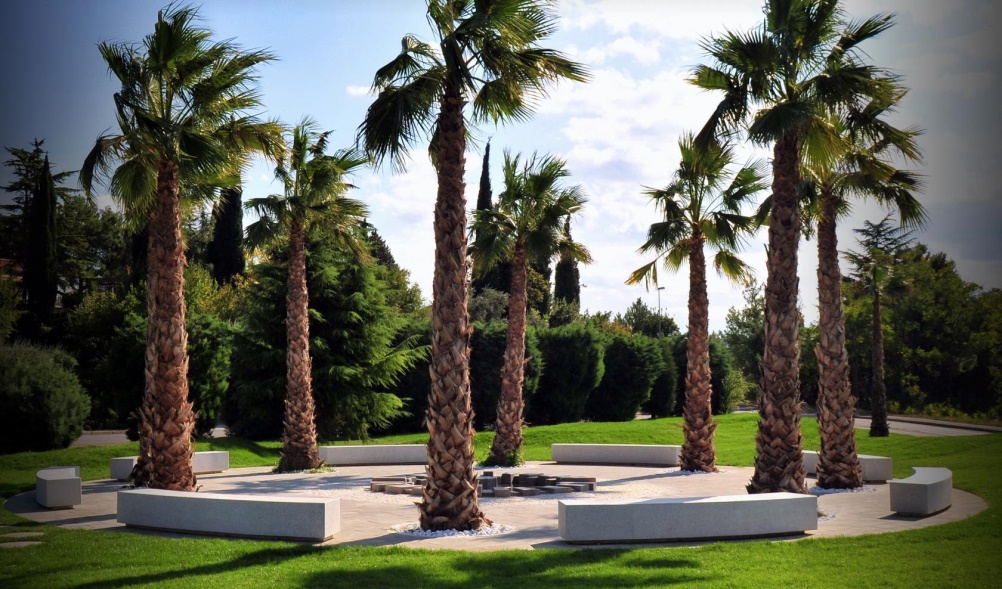 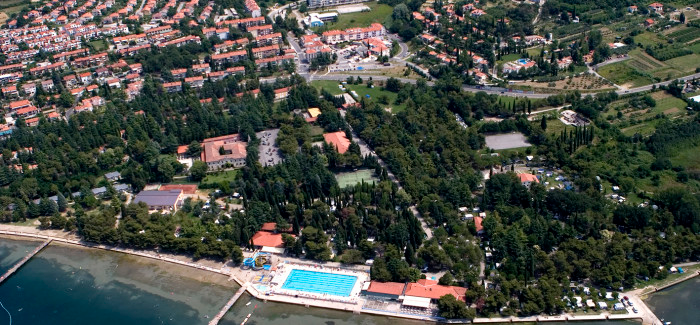 MURSKA SOBOTA
Is capital of Prekmurje.
Murska Sobota is along the river Mura.
It has 20.080 inhabitants.
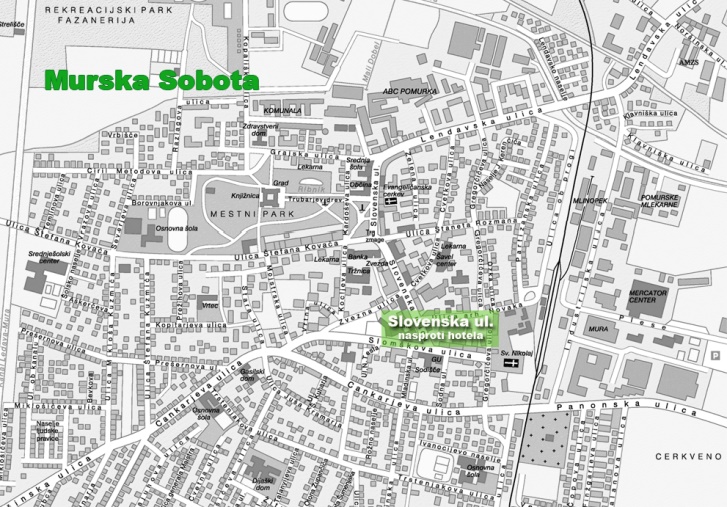 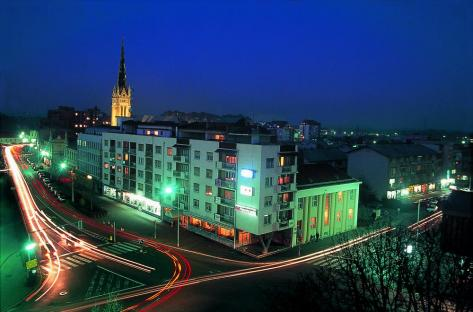 LENDAVA
Is a small touristy town in Prekmurje.
It has 11151 inhabitants.
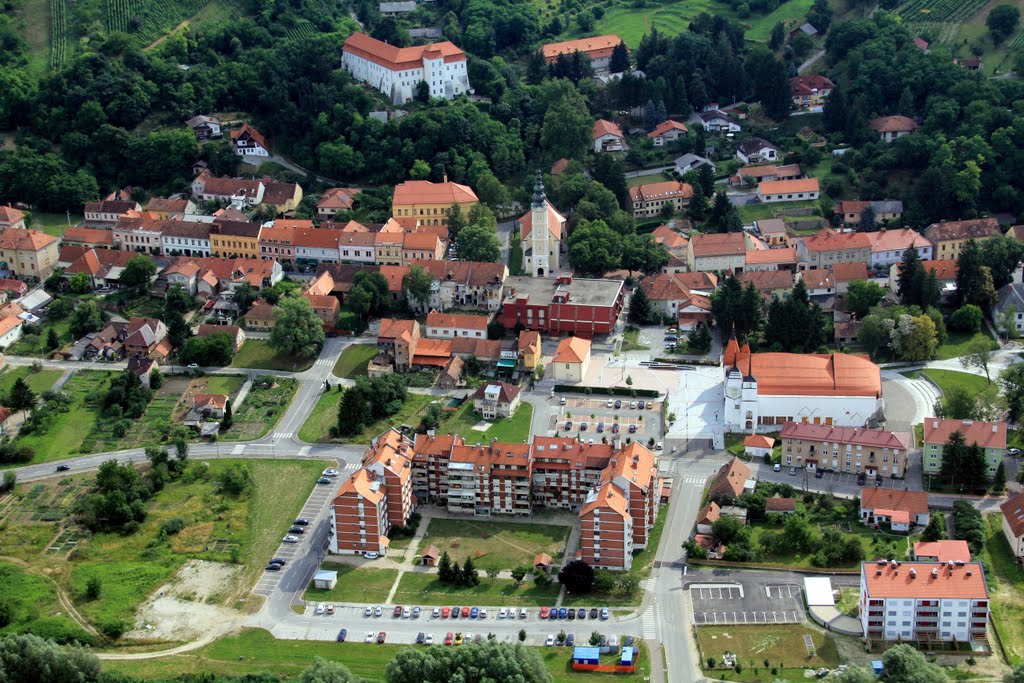 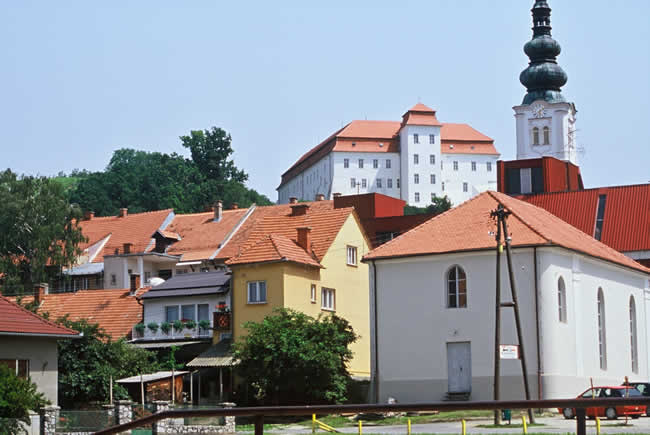 ROGAŠKA SLATINA
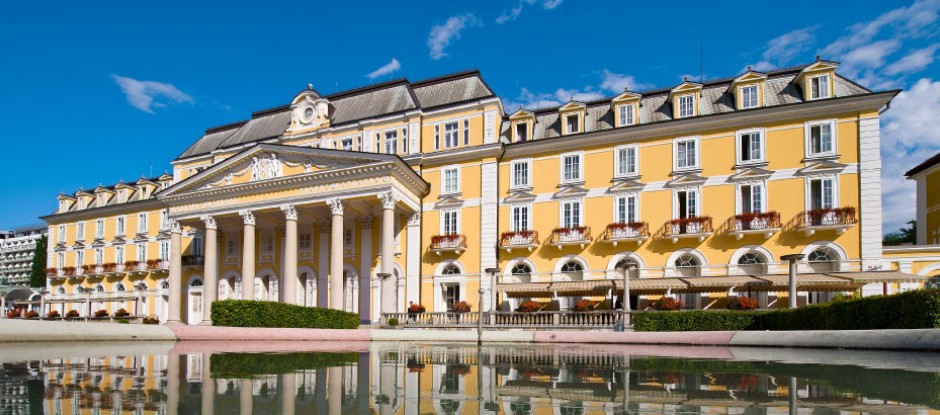 It has 5041 inhabitants.
It is in Štajerska.
It is well known about its
healing water, spas and
crystal craftwork.
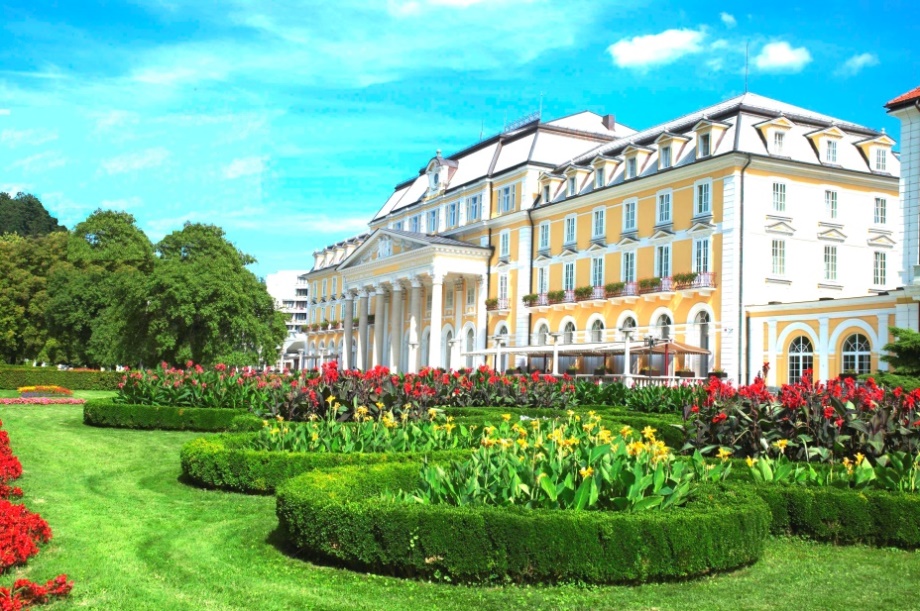 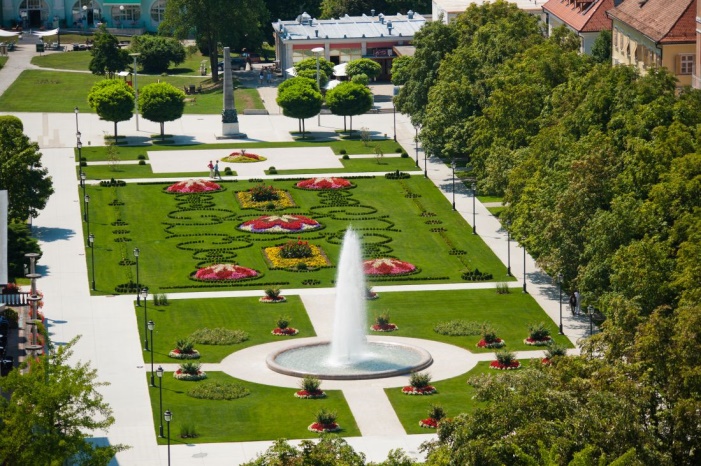 MARIBOR
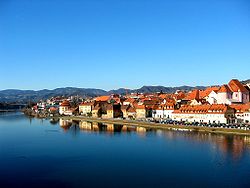 Is the capital of Štajerska.
It has 112088 inhabitants.
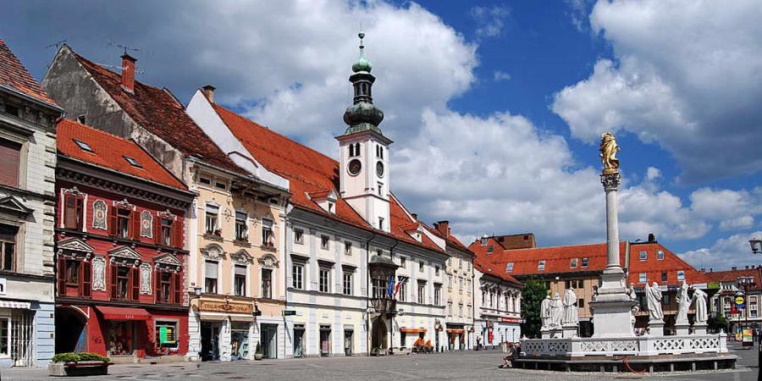 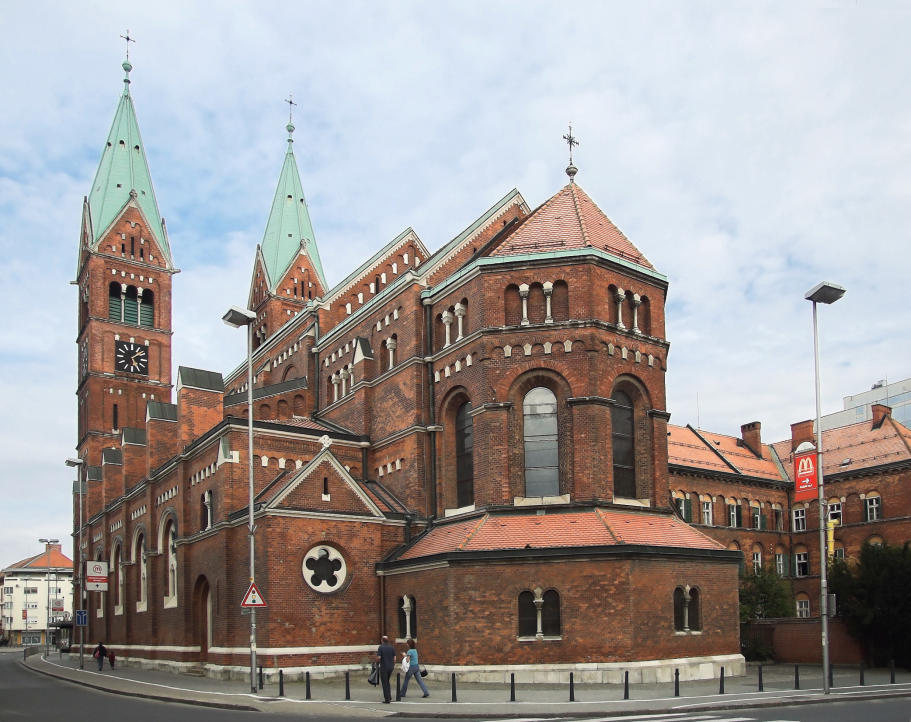 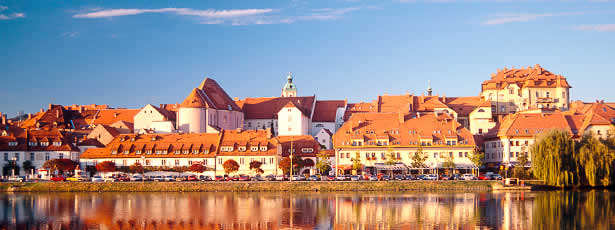 PTUJ
Is one of the oldest towns in Slovenia
It was populated already in yung stone age.
Ptuj has 17972 inhabitants.
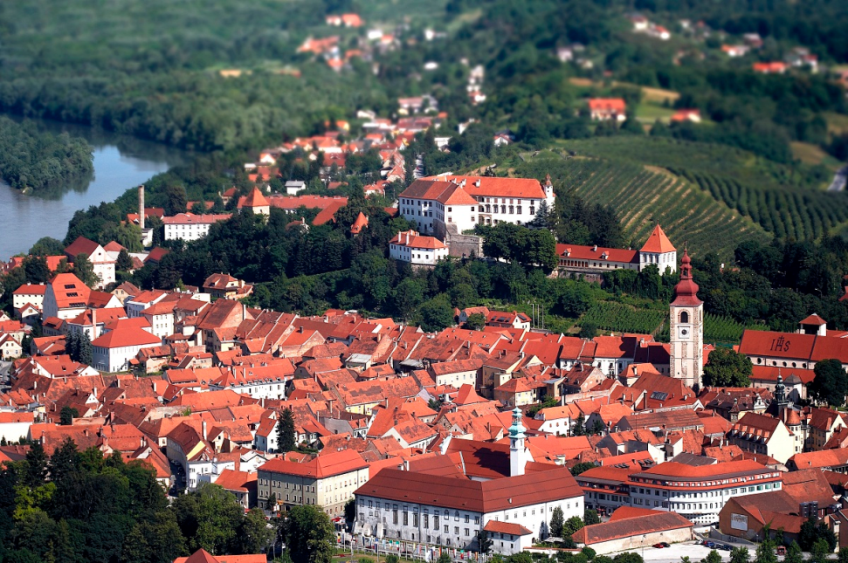 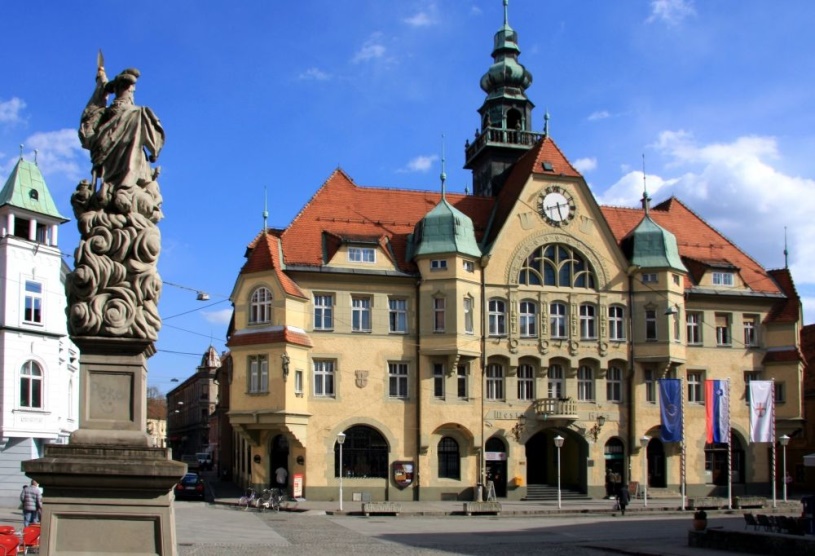 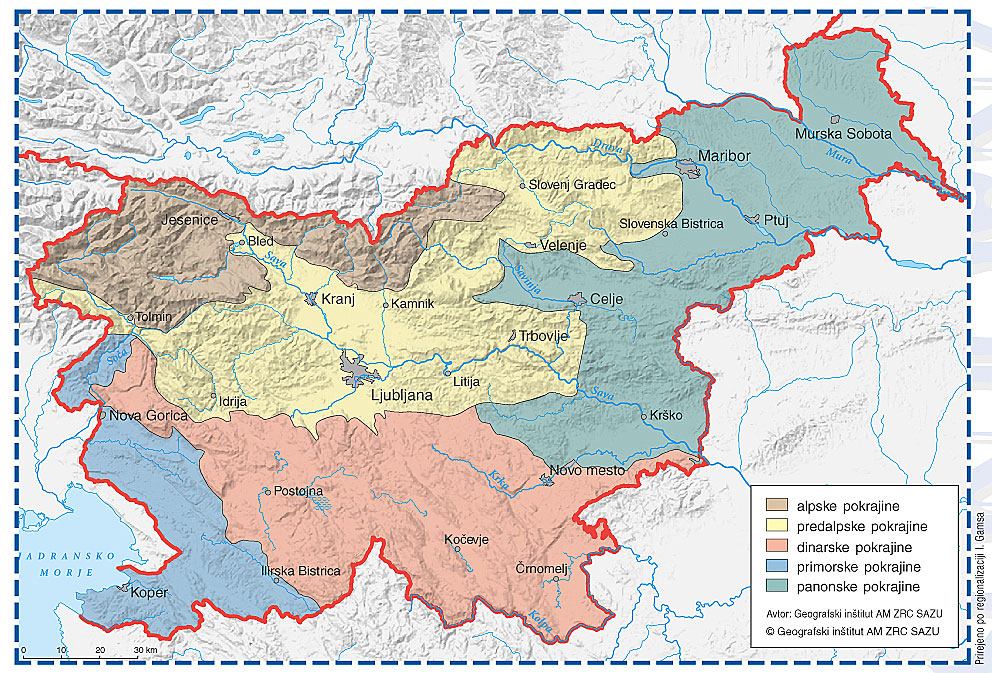